You Want it Darker
An Ode to an Ancient Song
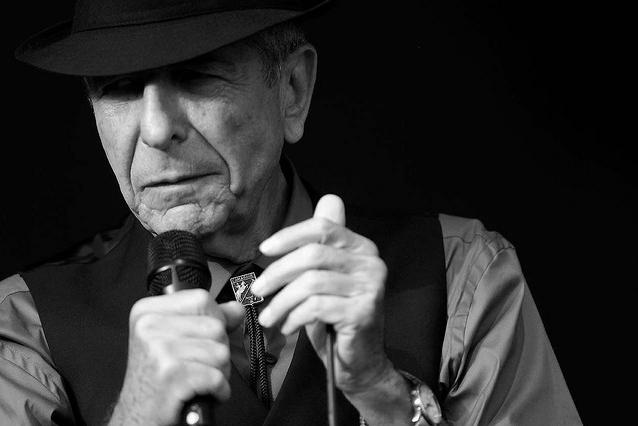 Leonard Cohen
If you are the dealer, I'm out of the gameIf you are the healer, it means I'm broken and lameIf thine is the glory then mine must be the shameYou want it darkerWe kill the flame
Magnified, sanctified, be thy holy nameVilified, crucified, in the human frameA million candles burning for the help that never cameYou want it darker
Hineni, hineniI'm ready, my lord
There's a lover in the storyBut the story's still the sameThere's a lullaby for sufferingAnd a paradox to blameBut it's written in the scripturesAnd it's not some idle claimYou want it darkerWe kill the flame
They're lining up the prisonersAnd the guards are taking aimI struggled with some demonsThey were middle class and tameI didn't know I had permission to murder and to maimYou want it darker
Hineni, hineniI'm ready, my lord
Magnified, sanctified, be thy holy nameVilified, crucified, in the human frameA million candles burning for the love that never cameYou want it darkerWe kill the flame
If you are the dealer, let me out of the gameIf you are the healer, I'm broken and lameIf thine is the glory, mine must be the shameYou want it darker
Hineni, hineniHineni, hineniI'm ready, my lord
HineniHineni, hineni
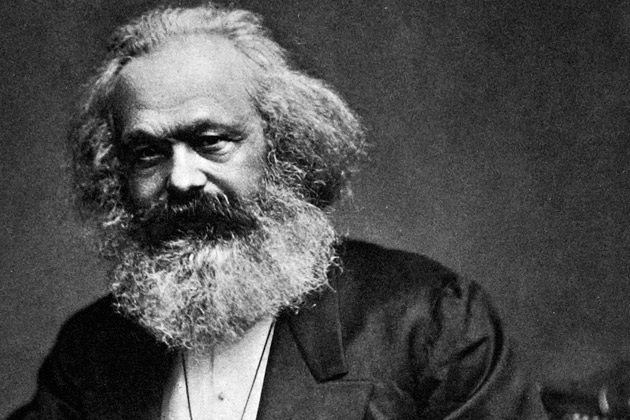 Religion is the sigh of the oppressed creature, the heart of a heartless world, and the soul of soulless conditions. It is the opium of the people. The abolition of religion as the illusory happiness of the people is the demand for their real happiness. To call on them to give up their illusions about their condition is to call on them to give up a condition that requires illusions.
Karl Marx
Marx, K. 1976. Introduction to A Contribution to the Critique of Hegel’s Philosophy of Right. Collected Works, v. 3. New York.
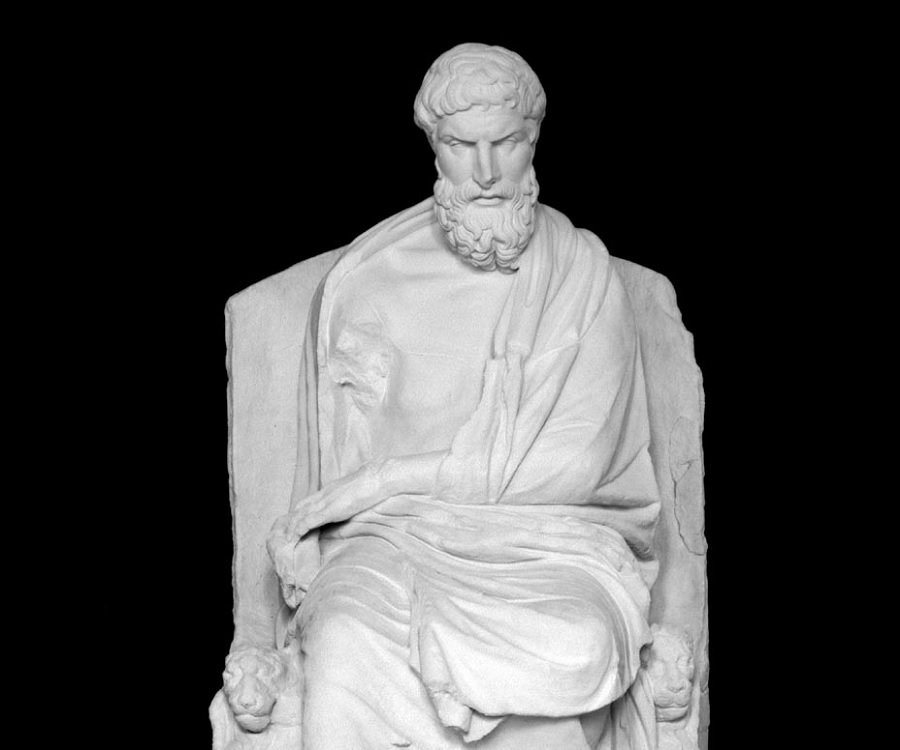 “Is God willing to prevent evil, but not able? Then he is not omnipotent. Is he able, but not willing? Then he is malevolent. Is he both able and willing? Then whence cometh evil? Is he neither able nor willing? Then why call him God?”
EPICURuS
Genesis 18
ויאמר ה' אל אברם לך לך מארצך ... אמר רבי יצחק משל לאחד שהיה עובר ממקום למקום, וראה בירה אחת דולקת אמר תאמר שהבירה זו בלא מנהיג, הציץ עליו בעל הבירה, אמר לו אני הוא בעל הבירה, כך לפי שהיה אבינו אברהם אומר תאמר שהעולם הזה בלא מנהיג, הציץ עליו הקב"הואמר לו אני הוא בעל העולם
No Palace
One was permitted to behold a plurality of norms; one god was not considered a denial of another god, nor blasphemy against him. It was here that the luxury of individuals was first permitted; it was here that one first honored the rights of individuals. … The freedom that one conceded to a god in his relation to other gods – one eventually also granted to oneself in relation to laws, customs, and neighbors. Monotheism on the other hand, this rigid consequence of the doctrine of one human type – the faith in one normal god beside whom there are only pseudo-gods – was perhaps the greatest danger that has yet confronted humanity.
Nietzsche, Friedrich. 1974. The Gay Science. Translated by Walter Kaufmann. p. 191-192.
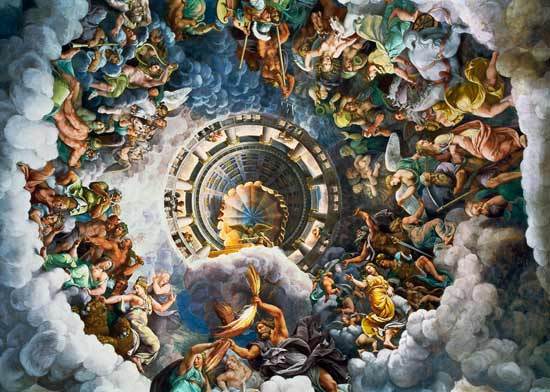 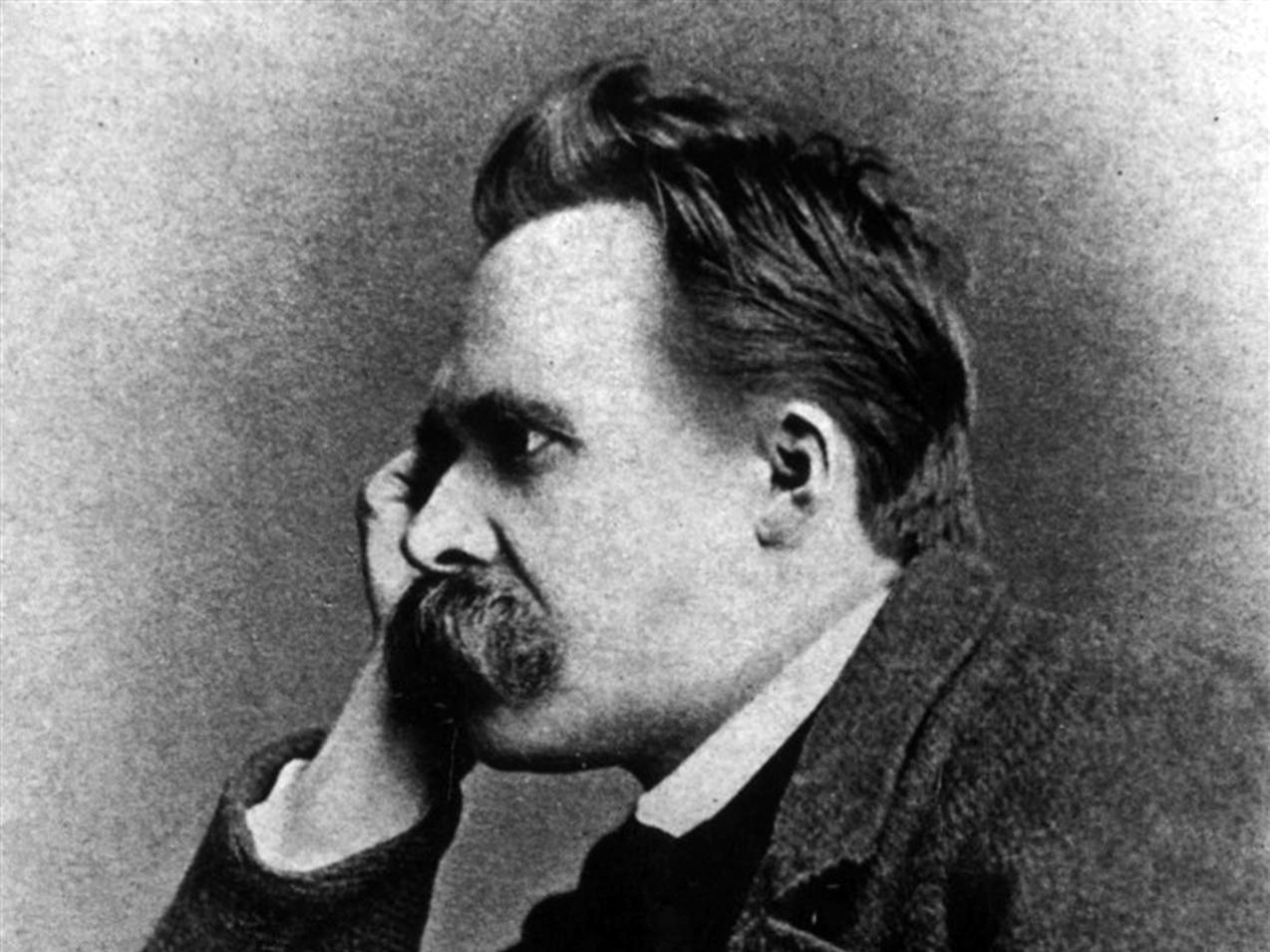 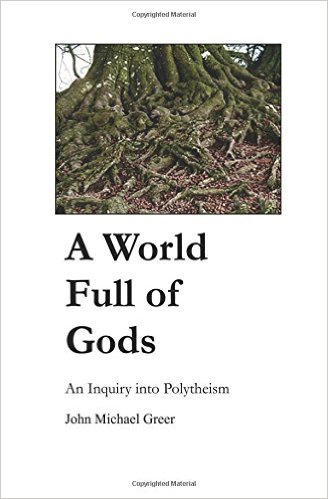 It can be argued that the universe, with all its evils and miseries, is consistent with the existence of a single, unique, omnipotent, omniscient, and omnibenevolent god, but that claim is hard to defend and open to forceful challenge. The claim that evil and suffering are consistent with the existence of a large number of limited gods, on the other hand, encounters no such difficulties. From this standpoint it’s reasonable to say that traditional polytheism is a more straightforward explanation for the world we actually experience than classical monotheism.
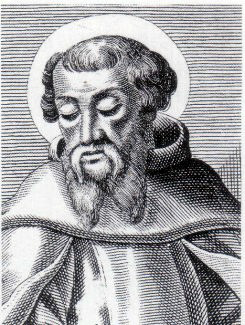 The so-called 'Irenaean theodicy' comes in two parts. The first stems from St Irenaeus (130-202 AD), a Father of the early Christian Church, who thought that humanity was not created perfect, but that they required growth in order to approach spiritual perfection. However, God does not necessarily intend evil to provide a means for this growth (i.e. by providing challenging situations), for a person could grow to spiritual perfection simply by obeying God's laws
No Flames
Saint Irenaeus, the second-century philosopher and theologian who inspired the development of the Irenaean theodicy.
The point at which Man may arrive is as far as the parallel state in inanimate nature and no further-For instance suppose a rose to have sensation, it blooms on a beautiful morning it enjoys itself-but there comes a cold wind, a hot sun-it cannot escape it, it cannot destroy its annoyances-they are as native to the world as itself: no more can man be happy in spite, the worldly elements will prey upon his nature-The common cognomen of this world among the misguided and superstitious is 'a vale of tears' from which we are to be redeemed by a certain arbitary interposition of God and taken to Heaven-What a little circumscribed straightened notion! Call the world if you Please "The vale of Soul-making".
TO GEORGE AND GEORGIANA KEATS.["The Vale of Soul-Making"]Sunday 14 Feb.-Monday 3 May 1819.
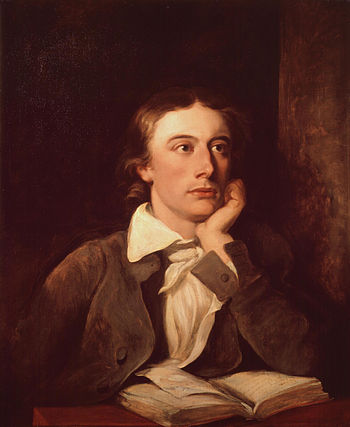 Judaism?
Other worldly: Acceptance
Talmud Bavli, Chullin 142a
גמ'. תניא דבי ר' יעקב אומר: אין לך כל מצוה ומצוה שבתורה שמתן שכרה בצדה, שאין תחיית המתים תלויה בה, בכבוד אב ואם כתיב +דברים ה+ למען יאריכון ימיך ולמען ייטב לך, בשילוח הקן כתיב למען ייטב לך והארכת ימים; הרי שאמר לו אביו: עלה לבירה והבא לי גוזלות! ועלה, ושלח את האם ולקח את הבנים, ובחזרתו נפל ומת, היכן אריכות ימיו של זה? והיכן טובתו של זה? אלא: למען יאריכון ימיך - בעולם שכולו ארוך, ולמען ייטב לך - לעולם שכולו טוב…
אמר רב יוסף: אלמלא דרשיה אחר להאי קרא כרבי יעקב בר ברתיה - לא חטא, מאי חזא? איכא דאמרי: כי האי מעשה חזא, ואיכא דאמרי: לישנא דרבי חוצפית המתורגמן חזא, דהוה מוטלת באשפה, אמר: פה שהפיק מרגליות ילחוך עפר? והוא לא ידע למען ייטב לך - בעולם שכולו טוב, ולמען יאריכון ימיך - בעולם שכולו ארוך. הדרן עלך שילוח הקן וסליקא לה מסכת חולין.
Talmud Bavli Bav Basra 10b

וא"ר אבהו שאלו את שלמה איזהו בן העולם הבא אמר להם כל שכנגד זקניו כבוד כי הא דיוסף בריה דר' יהושע חלש אינגיד א"ל אבוה מאי חזית א"ל עולם הפוך ראיתי עליונים למטה ותחתונים למעלה א"ל עולם ברור ראית ואנן היכי חזיתינן [א"ל] כי היכי דחשבינן הכא חשבינן התם ושמעתי שהיו אומרים אשרי מי שבא לכאן ותלמודו בידו ושמעתי שהיו אומרים הרוגי מלכות אין כל בריה יכולה לעמוד במחיצתן
This worldly: Protest
Jeremiah 12:1-2
Tehillim 44:24-27
Iyov 27:2-6
Habakuk 1:2-3
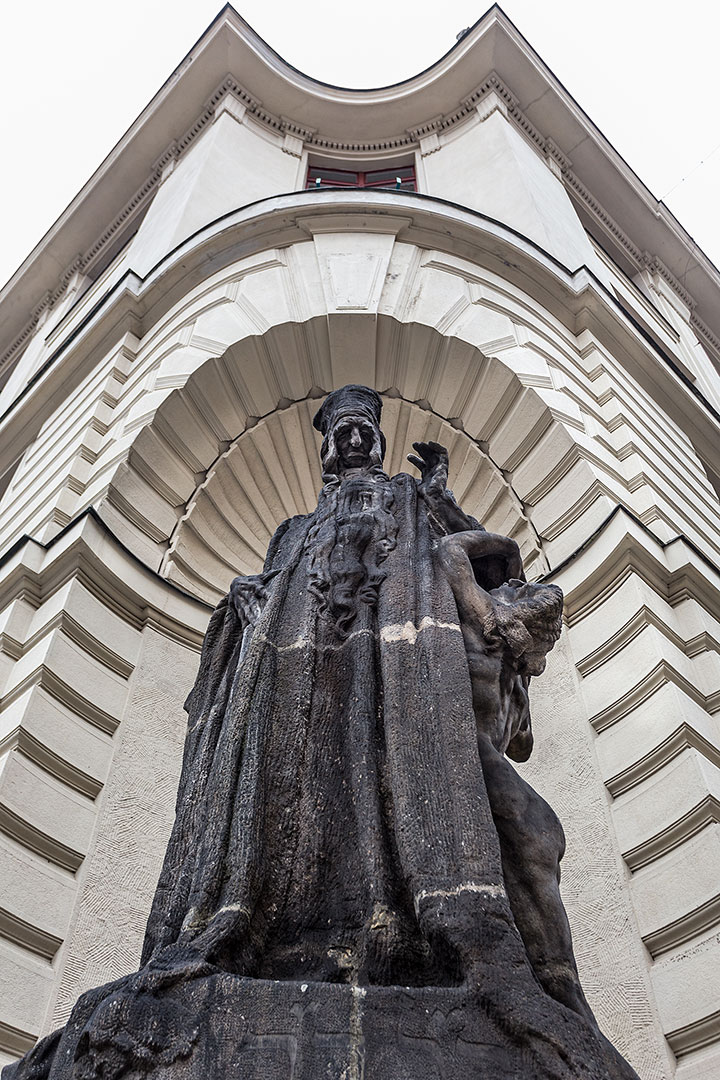 Maharal
תפארת ישראל פ' נח: 
התורה … הוא תקון עוה"ז … לקיים את סדר עולם הזה, ואם אתה אומר שיהיה מזכיר עוה"ב אם כן לא היה די בעולם הזה ליישר את ברואיו רק כאשר מבטיח להם עוה"ב, א"כ … לא היה שלם מצד עצמו וגו'
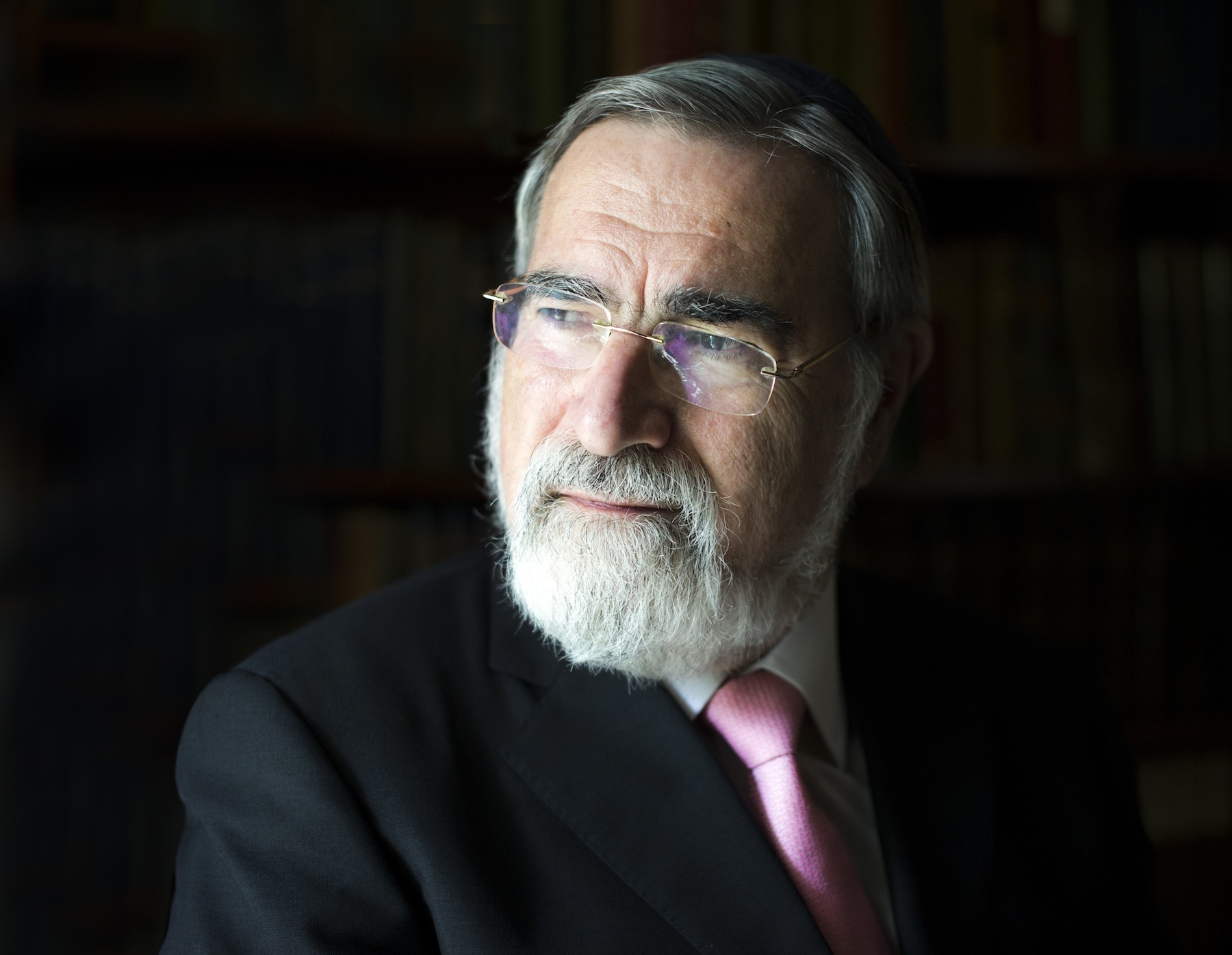 Palace and flames
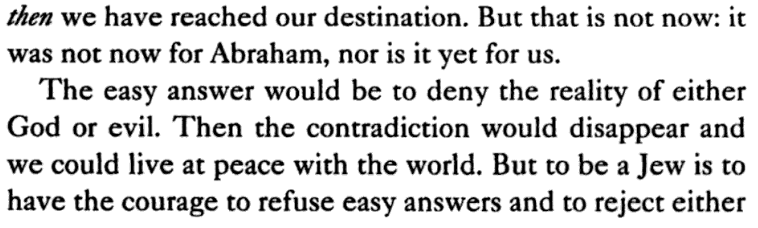 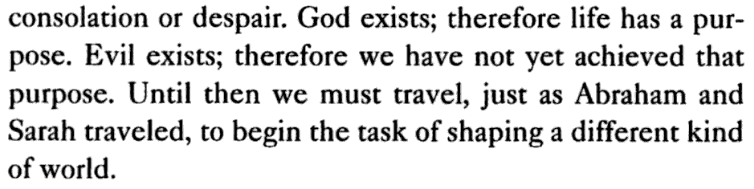 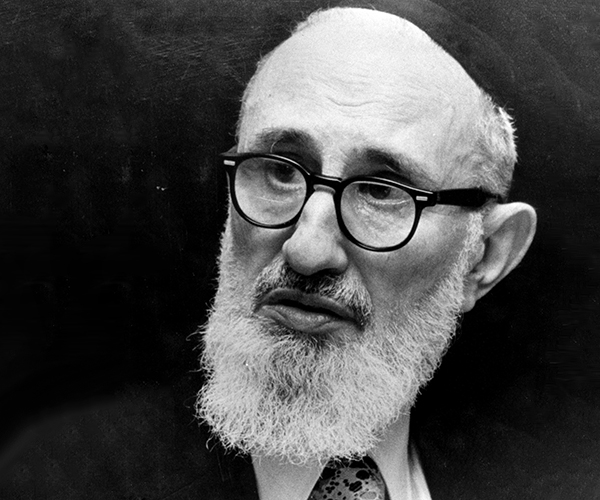 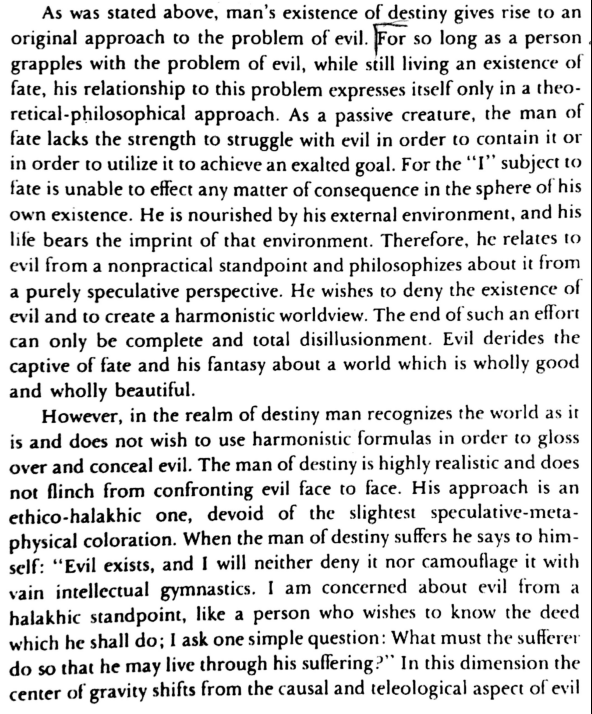 Rabbi Joseph B. Soloveithchik
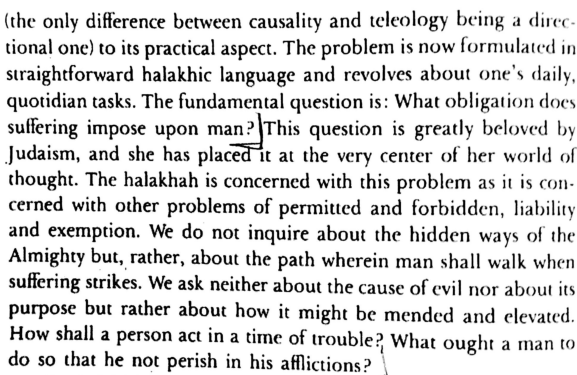 Rabbi Akiva
Turnus Rufus asked Rabbi Akiva: “If your G‑d loves the poor, why doesn’t He feed them?”
Said Rabbi Akiva to him: “So that we should be saved from purgatory (in the merit of the charity we give).”
Said he to him: “On the contrary: for this you deserve to be punished.
“I’ll give you an analogy. This is like a king who got angry at his slave and locked him away in a dungeon, and commanded If your G‑d loves the poor, why doesn’t He feed them?that he not be given to eat or to drink—and a person came along and gave him to eat and to drink. When the king hears of this, is he not angry at that person? And you are called slaves, as it is written (Leviticus 25:55), ‘The children of Israel are My slaves.’”
Said Rabbi Akiva to him: “I’ll give you an analogy.
“This is like a king who got angry at his child and locked him away in a dungeon, and commanded that he not be given to eat or to drink—and a person came along and gave him to eat and to drink. When the king hears of this, does he not reward that person?
“And we are G‑d’s children, as it is written (Deuteronomy 14:1), ‘You are children of the L‑rd your G‑d.’”
וזו שאלה שאל טורנוסרופוס הרשע את ר"ע אם אלהיכם אוהב עניים הוא מפני מה אינו מפרנסם א"ל כדי שניצול אנו בהן מדינה של גיהנם א"ל [אדרבה] זו שמחייבתן לגיהנם אמשול לך משל למה הדבר דומה למלך בשר ודם שכעס על עבדו וחבשו בבית האסורין וצוה עליו שלא להאכילו ושלא להשקותו והלך אדם אחד והאכילו והשקהו כששמע המלך לא כועס עליו ואתם קרוין עבדים שנאמר כי לי בני ישראל עבדים אמר לו ר"ע אמשול לך משל למה הדבר דומה למלך בשר ודם שכעס על בנו וחבשו בבית האסורין וצוה עליו שלא להאכילו ושלא להשקותו והלך אדם אחד והאכילו והשקהו כששמע המלך לא דורון משגר לו ואנן קרוין בנים דכתיב בנים אתם לה' אלהיכם
Bava Basra 10a
Bava Basra 10a